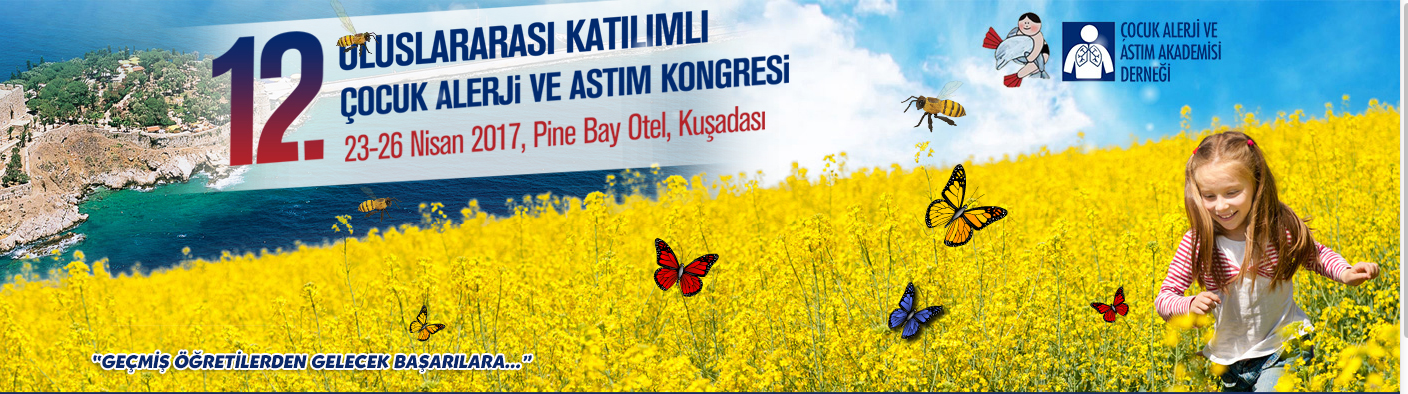 Olgu örnekleriyle kronik öksürük
Prof  Dr Zeynep Tamay
İstanbul Tıp Fakültesi, Çocuk Sağlığı ve Hastalıkları AD, 
 Çocuk Alerji BD
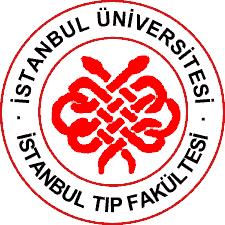 Vaka 1
4,5 yaşında erkek çocuğu
2 ay önce bir solunum yolu enfeksiyonu geçirmiş, o zamandan beridir devam eden öksürüğü var, dolu dolu öksürüyor.
Gittiği doktor sinüziti olduğunu söylemiş, 1 hafta sefuroksim kullanmış, ilacı kullanırken biraz azalır gibi olmuş, ama tam geçmemiş.
Bir aydır IKS kullanıyor fayda etmemiş
Altı aydır yuvaya gidiyor
Çocukta ve ailede bilinen kronik hastalık öyküsü yok.
Fizik muayene : Solunum sesleri kaba, diğer sistem bulguları normal
Vaka 1
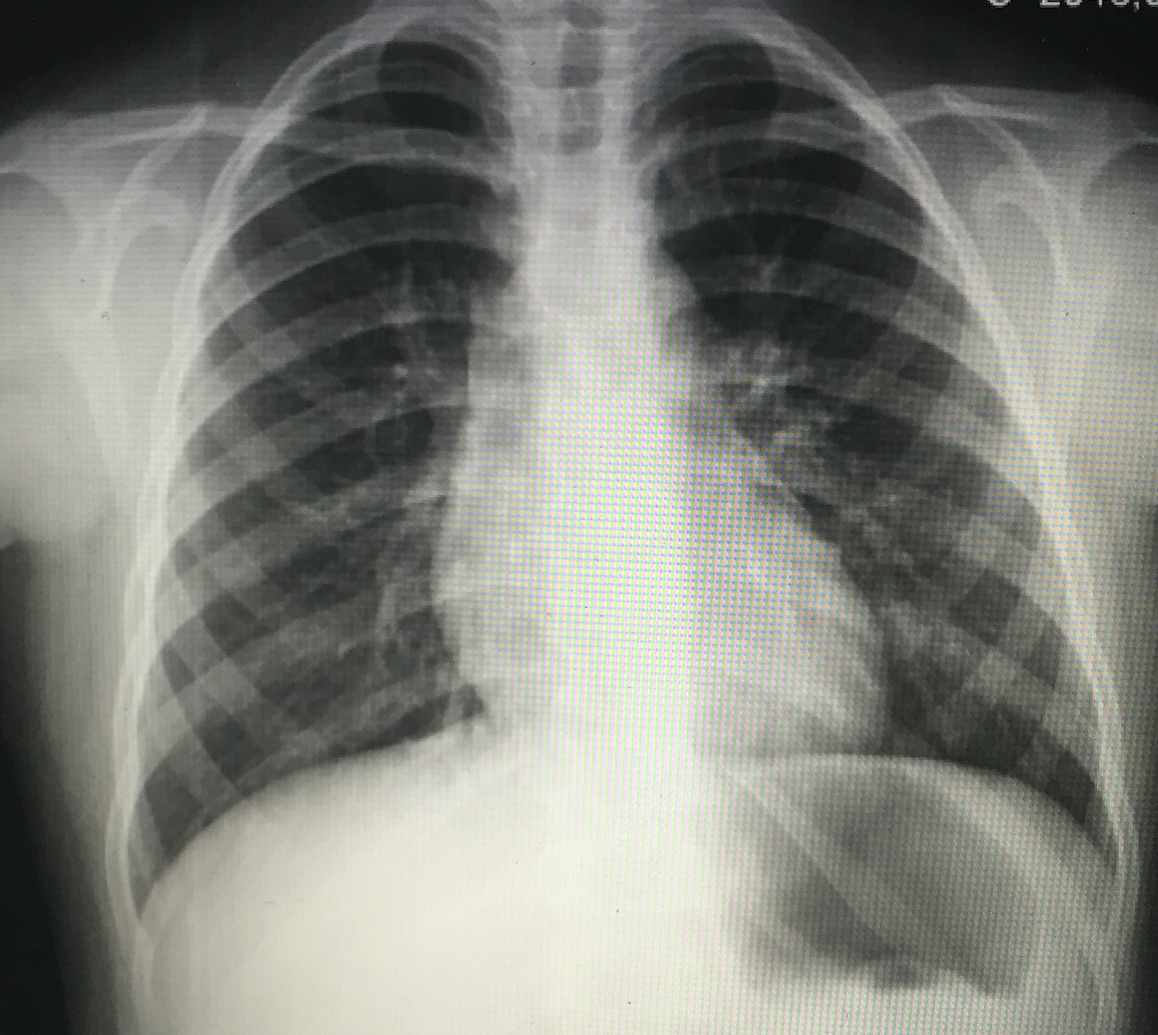 PA AC: Hafif peribronşiyal kalınlaşma 
Deri prik testi (-)
PPD: 11 mm (BCG skarı +)
Ig G, A, M, E normal.
Ter testi: normal
Ön tanı?
Uzamış bakteriyel bronşit?
Persistan bakteriyal bronşit (klinik tanı)

Kronik yaş öksürük   (>4 hafta)
Yaş, prodüktif öksürüğe neden olacak diğer nedenlerin dışlanması
2 haftalık uygun oral antibiyotik kullanımından (amoksisilin-klavulonat) sonra  öksürüğün geçmesi
Ön tanı?
Uzamış bakteriyel bronşit?
Hastaya oral amoksisilin-klavulonat 2 hafta daha verildi 
2 hafta sonra kontrol
Kontrol muayenesi: FM: Normal
		                  Öksürük geçmiş

Ön tanı?
Uzamış bakteriyel bronşit?
Hastaya oral amoksisilin-klavulonat 2 hafta daha verildi 
2 hafta sonra kontrol
Kontrol muayenesi: FM: Normal
		                  Öksürük devam ediyor

2 hafta daha tedaviye devam
[Speaker Notes: The most widely used first line empiric antibiotic is amoxicillin-clavulanate, (as commonly associated pathogens, such as H. influenzae and especially M. catarrhalis, can be amoxicillin-resistant) although depending upon local pathogen susceptibility patterns, alternatives such as an oral cephalosporin, trimethoprim-sulfamethoxazole, or macrolide may be used when immediate hypersensitivity to penicillin exists]
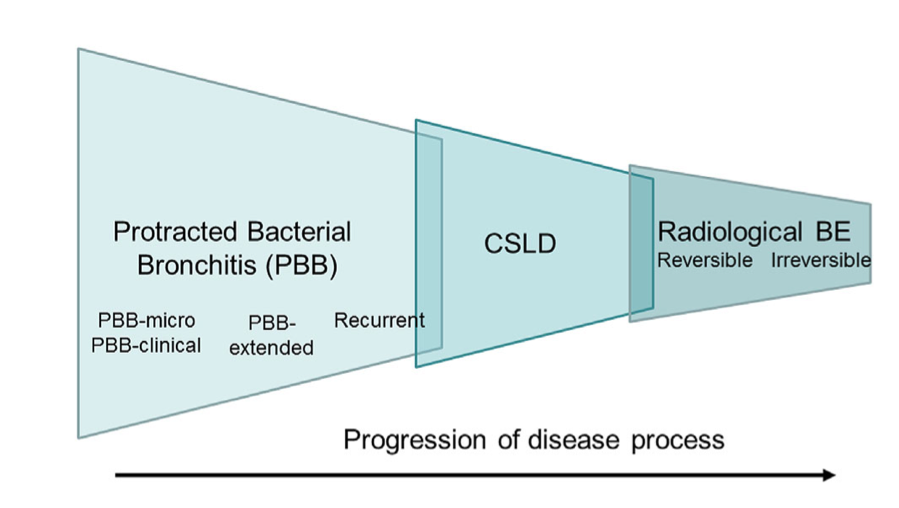 Ön tanı?
Uzamış bakteriyel bronşit?
Hastaya oral amoksisilin-klavulonat 2 hafta daha verildi 
2 hafta sonra kontrol
Kontrol muayenesi: FM: Normal
		                  Öksürük devam ediyor

2 hafta daha tedaviye devam

Kontrol  muayenesi: Normal, Öksürük geçmiş
[Speaker Notes: The most widely used first line empiric antibiotic is amoxicillin-clavulanate, (as commonly associated pathogens, such as H. influenzae and especially M. catarrhalis, can be amoxicillin-resistant) although depending upon local pathogen susceptibility patterns, alternatives such as an oral cephalosporin, trimethoprim-sulfamethoxazole, or macrolide may be used when immediate hypersensitivity to penicillin exists]
Ön tanı?
Uzamış bakteriyel bronşit?
Hastaya oral amoksisilin-klavulonat 2 hafta daha verildi 
2 hafta sonra kontrol
Kontrol muayenesi: FM: Normal
		                  Öksürük devam ediyor

2 hafta daha tedaviye devam

Kontrol  muayenesi: Normal, Öksürük devam
Toraks BT, bronkoskopi..
[Speaker Notes: 2 haftalik antb tedavisine yanit vermeyenlerde altta tracheo-bronkomalazi komponenti olabilir
Veya bunlar spektrumun obur ucundalar, bronsektazi gelistirebilecek grup olabilir
Burada tedaviyi 4-6 haftaya uzatmak mantikli olabilir, 
The most widely used first line empiric antibiotic is amoxicillin-clavulanate, (as commonly associated pathogens, such as H. influenzae and especially M. catarrhalis, can be amoxicillin-resistant) although depending upon local pathogen susceptibility patterns, alternatives such as an oral cephalosporin, trimethoprim-sulfamethoxazole, or macrolide may be used when immediate hypersensitivity to penicillin exists 

Bronsektazi ve diger spesifik nedenleri disla, PBB ile bilikte asim mi var? evde cocuk sigaraya mi maruz kaliyor? Nooluyor?]
Vaka 2
4,5 yaşında kız çocuğu
1 aydır düzelmeyen kuru öksürük
1 ay önce ÜSYE başlıyor, öksürük önce kuru sonra dolu dolu imiş, biraz azalır gibi olmuş, ancak kuru öksürük halen devam ediyor,
Öksürük hem gün içinde hem de geceleri oluyor, 
1 kutu antibiyotik, iki kutu öksürük şurubu bitirmiş
Çocukta ve ailede bilinen kronik hastalık öyküsü yok.
Altı aydır yuvaya gidiyor
Fizik muayene : Normal
Vaka 2
PA AC: Normal 
Deri prik testi (-)
PPD: 8 mm (BCG skarı +)
Ig G, A, M, E normal.
Ter testi: normal
Ön tanı?
Non-spesifik öksürük?
Anne ve baba balkonda sigara içiyorlar
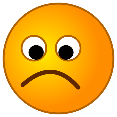 Aile çocuğun öksürüğü hakkında bilgilendirilmeli
Sigara için önlemler
Tedavi?
Bekle, izle, gör
2 hafta sonra kontrol		                 
 Öksürük geçmiş

Ön tanı?
Non-spesifik öksürük?
2 hafta sonra kontrol		                 
 Öksürük geçmemiş
Astım?     Astım-benzeri semptomlar?
2-4 hafta IKS
Bekle, izle, gör
2 -4 hafta sonra kontrol		                 
 Öksürük geçmiş

2 hafta sonra kontrol		                 
 Öksürük tekrar başlamış  astım ?
IKS kes 		                 
 Bekle, izle, gör
2 hafta sonra kontrol		                 
 Öksürük geçmiş

Vaka 3
13 yaşında kız çocuğu, 
2 aydır öksürüğü var
Öksürük aileyi ve çocuğu rahatsız ediyor, sınıfta ders dinlerken bazen dışarı çıkmak zorunda kalıyor
Iki ay önce bir grip olmuş, ondan beri devam ediyor
Uyurken genelde öksürüğü yok
FM: N
Öksürük şurubu bazen fayda ediyor, bazen işe yaramıyor
Ön tanı?
Somatik öksürük bozukluğu
Alışkanlık öksürüğü 
Psikojenik öksürük 
Tik öksürüğü
Vaka 4
7 yaş, kız çocuğu
1,5 yıldır öksürük, balgam çıkarma, hırıltı
1,5 yıl önce ateş, öksürük nedeniyle acile gitmiş, zatürree başlangıcı denilmiş, 10 tane iğne verilmiş, başta iyi gelmiş, ama tamamiyle iyileşememiş
Ara ara göğsünden hırıltılı geliyor, ama onun dışında iyi 
6 aydır montelukast kullanıyor, yarar görmemiş
1 aydır İKS kullanıyor, biraz faydalanmış
1,5 yıl içinde 4 kez ateş, öksürük  nedeniyle acile başvuru, her defasında zatürree başlangıcı denilmiş, antibiyotik iğne verilmiş
Özgeçmiş ve soy geçmişte özellik yok
Vaka 4
FM: 
Tartı:23 kg (50p), boy:123 cm (75p)
Çomak parmak
Solunum sistemi: Ekspiryum uzun, sekresyon ralleri (+)
PA AC: Sol parakardiyak atelektazi
Deri prik testi (-)
PPD: 11 mm (BCG skarı +)
Ig G, A, M, E normal.
Ter testi: 90 mmol/L
Vaka 5
15 yaşında kız çocuğu , öncesinde herhangi bir şikâyeti yok.
2 aydır antibiyotik tedavisine rağmen geçmeyen öksürük (+)
Ateş, kilo kaybı, gece terlemesi yok.
Ailede tüberküloz  öyküsü (-), 
Ailede atopi (-)
Semptomlarda öksürük ilaçları, antihistaminik ve inhaler salbutamol ile  gerileme (-).
Vaka 5
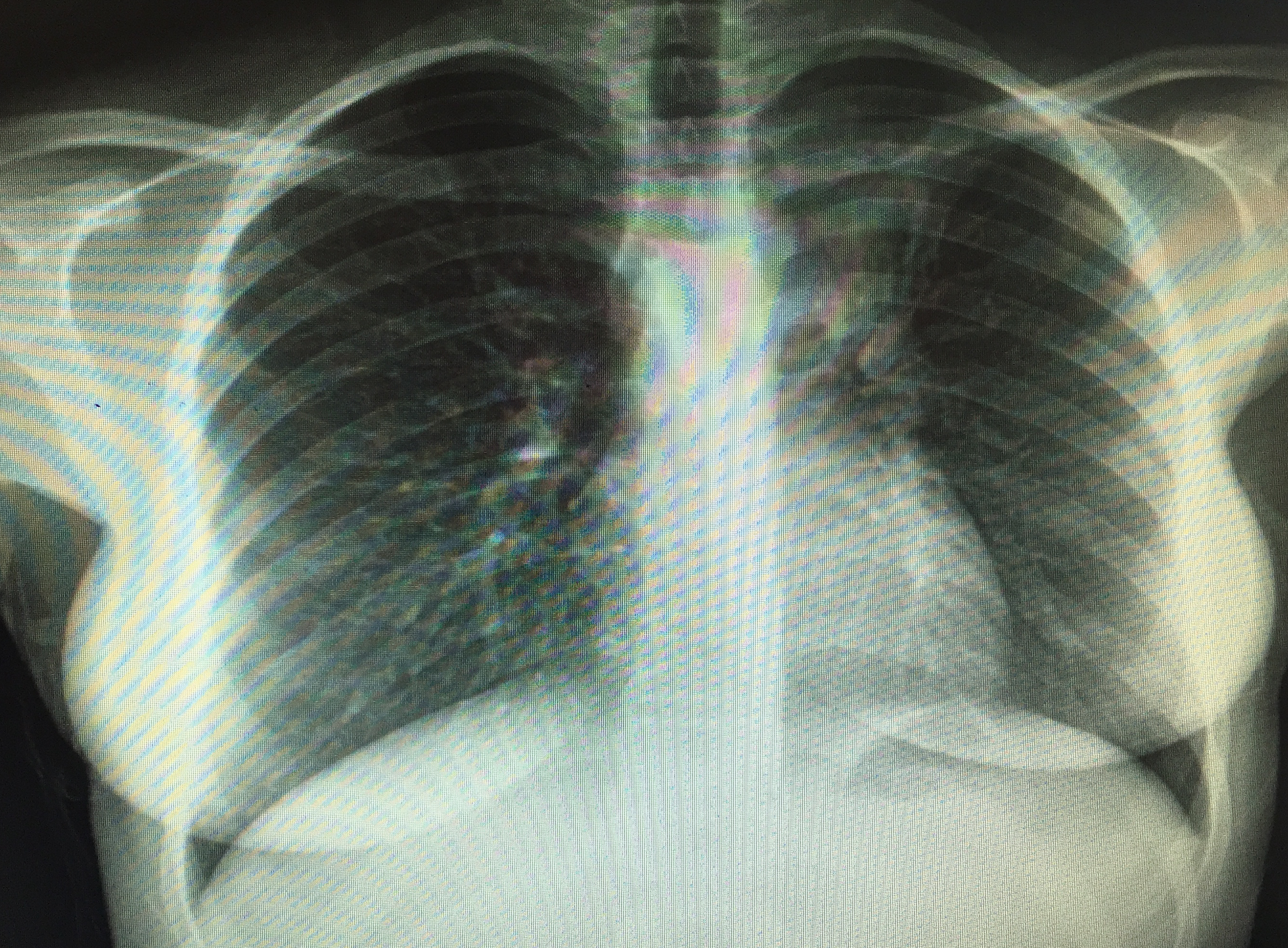 BK: 5350 mm3(%50 nöt)
Hb:10 gr/dl  MCV:66 fl
PLT:481000 mm3
CRP:15 mg/L  
Sed: 27 mm/sa
PPD:18 mm
AMS:(-)
Sol üst lob paratrakeal alanda nonhomojen konsolidasyon
Vaka 5
Tanı: Tüberküloz
Sağ paratrakeal ,aortopulmoner ,subkarinal ve sol hiler bölgede 35*25mm LAP(+)  Sol akciğer üst lob ve linguler segmentte 5 mm çapında parankimal nodül ve tomurcuklanan ağaç manzarası
KESİN TANI
Balgamda/açlık mide suyunda tbc basilinin gösterilmesi
MUHTEMEL TANI
Tüberkülozlu bir hasta ile temas hikayesi + non spesifik tedaviye cevap vermeyen 2 haftadan uzun süren klinik bulgular
Tüberkülozlu bir hasta ile temas hikayesi + TB ile uyumlu radyolojik bulgular
Tüberkülin deri testi pozitifliği + non spesifik tedaviye cevap vermeyen 2 haftadan uzun süren klinik bulgular
Tüberkülin deri testi pozitifliği + TB ile uyumlu radyolojik bulgular
Teşekkürler